Cascade-Correlation andDeep Learning
Scott E. Fahlman 
Professor EmeritusLanguage Technologies Institute
October 14, 2020
Two Ancient Papers
Fahlman, S.  E. and C. Lebiere (1990) "The Cascade-Correlation Learning Architecture”, in NIPS 1990.
Fahlman, S.  E.  (1991) "The Recurrent Cascade-Correlation Architecture" in NIPS 1991.

Both available online at http://www.cs.cmu.edu/~sef/sefPubs.htm
Scott E. Fahlman <sef@cs.cmu.edu>
2
Deep Learning 28 Years Ago?
These algorithms routinely built useful feature detectors 15-30 layers deep.
Build just as much network structure as they needed – no need to guess network size before training.
Solved some problems considered hard at the time, 10x to 100x faster than standard backprop.
Ran on a single-core, 1988-vintage workstation, no GPU.
But we never attacked the huge datasets that characterize today’s “Deep Learning”.
Scott E. Fahlman <sef@cs.cmu.edu>
3
Can We Avoid Guessing Meta-Parameters?
When faced with a specific learning problem and training corpus, the first step is to GUESS the meta-parameters:
Learning Rate
Number and Type of Layers
Number and Type of Units in Each Layer
Interconnection Pattern
Even today, there is little useful theory to guide this.
Quickprop was developed to set the learning rate dynamically.
But what about the network size and topology?  It’s still a black art.
Automated Network Architecture Search (NAS) is wasteful.
Scott E. Fahlman <sef@cs.cmu.edu>
4
Why Is Backprop So Slow?
Moving Targets:
All hidden units are being trained at once, changing the environment seen by the other units as they train.
Herd Effect:
Each unit must find a distinct job -- some component of the error to correct.
All units scramble for the most important jobs.  No central authority or communication.
Once a job is taken, it disappears and units head for the next-best job, including the unit that took the best job.
A chaotic game of “musical chairs” develops.
This is a very inefficient way to assign a distinct useful job to each unit.
Scott E. Fahlman <sef@cs.cmu.edu>
5
f
f
Cascade Architecture
Outputs
Units
Trainable
Weights
Inputs
Scott E. Fahlman <sef@cs.cmu.edu>
6
f
f
f
Cascade Architecture
Outputs
Units
Trainable
Weights
First Hidden Unit
Inputs
Frozen Weights
Scott E. Fahlman <sef@cs.cmu.edu>
7
f
f
f
Cascade Architecture
Outputs
Units
Trainable
Weights
Second Hidden Unit
f
Inputs
Frozen Weights
Scott E. Fahlman <sef@cs.cmu.edu>
8
The Cascade-Correlation Algorithm
Start with direct I/O connections only.  No hidden units.
Train output-layer weights using BP or Quickprop.
If error is now acceptable, quit.
Else, Create one new hidden unit offline.
Create a pool of candidate units.  Each gets all available inputs.  Outputs are not yet connected to anything.
Train the incoming weights to maximize the match (covariance) between each unit’s output and the residual error:
When all are quiescent, tenure the winner and add it to active net.  Kill all the other candidates.
Re-train output layer weights and repeat the cycle until done.
Scott E. Fahlman <sef@cs.cmu.edu>
9
Two-Spirals Problem & Solution
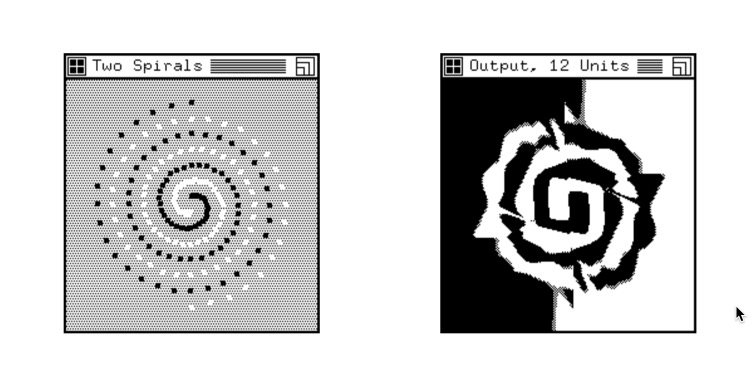 Scott E. Fahlman <sef@cs.cmu.edu>
10
Cascor Performance on Two-Spirals
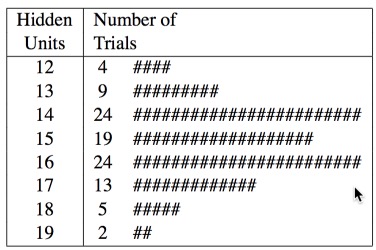 Standard BP 2-5-5-5-1:  	  20K epochs, 1.1G link-X
Quickprop 2-5-5-5-1:	  8K epochs, 438M link-X
Cascor:			  1700 epochs, 19M link-X
Scott E. Fahlman <sef@cs.cmu.edu>
11
[Speaker Notes: Note: “Links” here are really “link crossings” – that is, number of times we multiply a weight times a value within a dot product.]
Cascor-Created Hidden Units 1-6
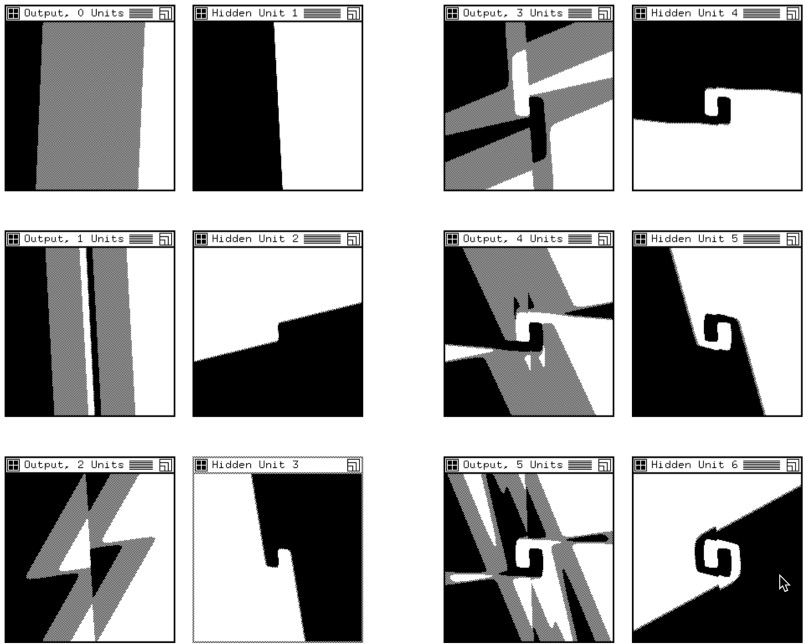 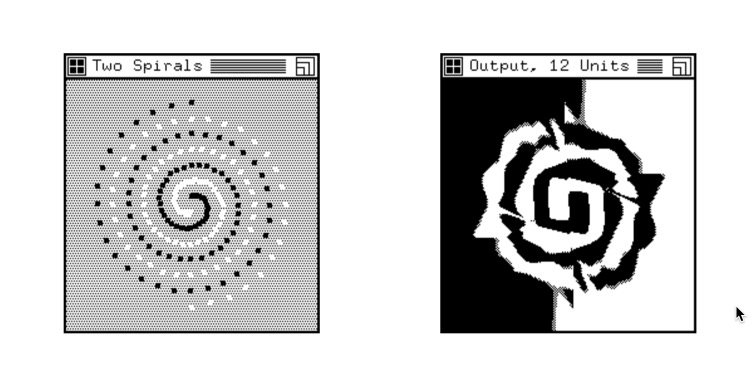 Scott E. Fahlman <sef@cs.cmu.edu>
12
Cascor-Created Hidden Units 7-12
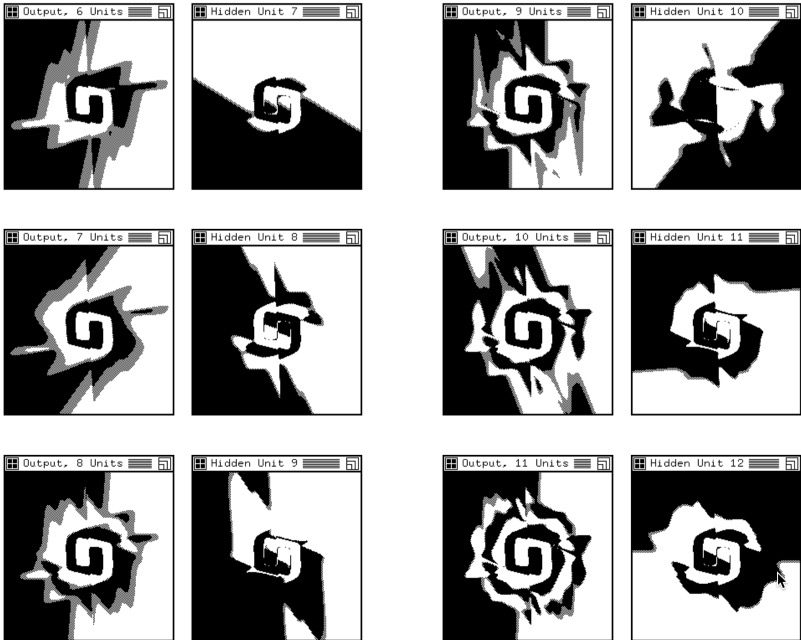 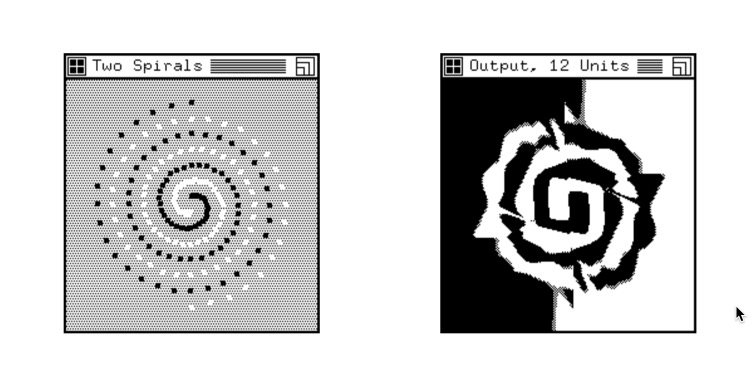 Scott E. Fahlman <sef@cs.cmu.edu>
13
Advantages of Cascade Correlation
No need to guess size and topology of net in advance.
Can build deep nets with higher-order features.
Much faster than Backprop or Quickprop.
Trains just one layer of weights at a time (fast).
Works on smaller training sets (in some cases, at least).
Old feature detectors are frozen, not cannibalized, so good for incremental “curriculum” training.
Good for parallel implementation.
Scott E. Fahlman <sef@cs.cmu.edu>
14
Recurrent Cascade Correlation (RCC)
Simplest possible extension to Cascor to handle sequential inputs:





Trained just like Cascor units, then added, frozen.
If Ws is strongly positive, unit is a memory cell for one bit.
If Ws is strongly negative, unit wants to alternate 0-1.
Sigmoid
Σ
One-StepDelay
Trainable Ws
Trainable Wi
Inputs
Scott E. Fahlman <sef@cs.cmu.edu>
15
Reber Grammar Test
The Reber grammar is a simple finite-state grammar that others had used to benchmark recurrent-net learning.






Typical legal string: “BTSSXXVPSE”.Task: Tokens presented sequentially. Predict the next Token.
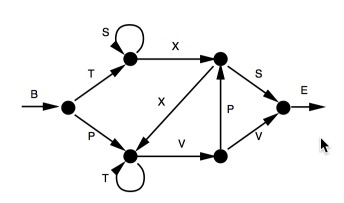 Scott E. Fahlman <sef@cs.cmu.edu>
16
Reber Grammar Results
State of the art:
Elman net (fixed topology with recurrent units): 3 hidden units, learned the grammar after seeing 60K distinct strings, once each.  (Best run, not average.)
With 15 hidden units, 20K strings suffice. (Best run.)
RCC Results:
Fixed set of 128 training strings, presented repeatedly.
Learned the task, building 2-3 hidden units.
Average: 195.5 epochs, or 25K string presentations.
All tested perfectly on new, unseen strings.
Scott E. Fahlman <sef@cs.cmu.edu>
17
Embedded Reber Grammar Test
The embedded Reber grammar is harder.







Must remember initial T or P token and replay it at the end.
Intervening strings potentially have many Ts and Ps of their own.
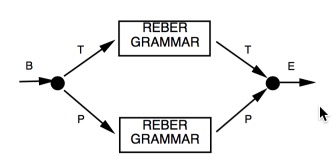 Scott E. Fahlman <sef@cs.cmu.edu>
18
Embedded Reber Grammar Results
State of the art:
Elman net was unable to learn this task, even with 250,000 distinct strings and 15 hidden units.
RCC Results:
Fixed set of 256 training strings, presented repeatedly,then tested on 256 different strings.  20 runs.
Perfect performance on 11 of 20 runs, typically building 5-7 hidden units.
Worst performance on others, 20 test-set errors.
Training required avg of 288 epochs, 200K string presentations.
Scott E. Fahlman <sef@cs.cmu.edu>
19
Morse Code Test
One binary input, 26 binary outputs (one per letter), plus “strobe” output at end.
Dot is 10, dash 110, letter terminator adds an extra zero.
So letter V   …-   is 1010101100.Letters are 3-12 time-steps long.
At start of each letter, we zero the memory states.
Outputs should be all zero except at end of letter – then 1 on the strobe and on correct letter.
Scott E. Fahlman <sef@cs.cmu.edu>
20
Morse Code Results
Trained on entire set of 26 patterns, repeatedly.
In ten trials, learned the task perfectly every time.
Average of 10.5 hidden units created.
Note: Don’t need a unit for every pattern or every time-slice.
Average of 1321 epochs.
Scott E. Fahlman <sef@cs.cmu.edu>
21
“Curriculum” Morse Code
Instead of learning the whole set at once, present a series of lessons, with simplest cases first.
Presented E (one dot) and T (one dash) first, training these outputs and the strobe.
Then, in increasing sequence length, train “AIN”, “DMSU”, “GHKRW”, “BFLOV”, “CJPQXYZ”.  Do not repeat earlier lessons.
Finally, train on the entire set.
Scott E. Fahlman <sef@cs.cmu.edu>
22
Lesson-Plan Morse Results
Ten trials run.
E and T learned perfectly, usually with 2 hidden units.
Each additional lesson adds 1 or 2 units.
Final combination training adds 2 or 3 units.
Overall, all 10 trials were perfect, average of 9.6 units.
Required avg of 1427 epochs, vs. 1321 for all-at-once, but these epochs are very small.
On average, saved about 50% on training time.
Scott E. Fahlman <sef@cs.cmu.edu>
23
Cascor Variants
Cascade 2: Different correlation measure works better for continuous outputs.
Mixed unit types in pool: Gaussian, Edge, etc.  Tenure whatever unit grabs the most error.
Mixture of descendant and sibling units.  Keeps detectors from getting deeper than necessary.
Mixture of delays and delay types, or trainable delays.
Add multiple new units at once from the pool, if they are not completely redundant.
KBCC: Treat previously learned networks as candidate units.
Scott E. Fahlman <sef@cs.cmu.edu>
24
Key Ideas
Build just the structure you need.  Don’t carve the filters out of a huge, deep block of weights.
Train/Add one unit (feature detector) at a time.  Then add and freeze it, and train the network to use it.
Eliminates inefficiency due to moving targets and herd effect.
Freezing allows for incremental “lesson-plan” training.
Unit training/selection is very parallelizable.
Train each new unit to cancel some residual error.  (Same idea as boosting.)
Scott E. Fahlman <sef@cs.cmu.edu>
25
So…
I still have the old code in Common Lisp and C.Serial, so would need to be ported to work on GPUs, etc.
My primary focus is Scone, but I am interested in collaborating with people to try this on bigger problems.
It might be worth trying Cascor and RCC on inferring real natural-language grammars and other Deep Learning/Big Data problems.
Perhaps tweaking the memory/delay model of RCC would allow it to work on time-continuous signals such as speech.
A convolutional version of Cascor is straightforward, I think.
The hope is that this might require less data and much less computation than current deep learning approaches.
Scott E. Fahlman <sef@cs.cmu.edu>
26
Some Current Work
One PhD student Dean Alderucci, has ported RCC to Python using Dynet and now Tensorflow.
Dean is looking at using this for NLP applications specifically aimed at the language in patents.
Dean also has done some work on word embeddings, developing a version of word2vec using Scone.
It’s also surprisingly hard to find reported results that we can compare for learning speed.
Not many learning-speed results published.
Ideally, we want something like “link crossing” counts for comparison.
Workshop at AAAI-2021 (February) on “Learning Network Architecture During Training”.
Scott E. Fahlman <sef@cs.cmu.edu>
27
The End
Scott E. Fahlman <sef@cs.cmu.edu>
28
Equations: Cascor Candidate Training
Adjust candidate weights to maximize covariance S:



Adjust incoming weights:
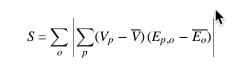 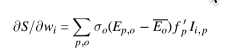 Scott E. Fahlman <sef@cs.cmu.edu>
29
Equations: RCC Candidate Training
Output of each unit;



Adjust incoming weights:
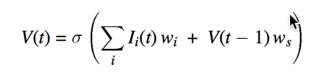 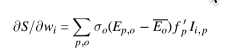 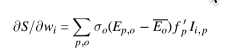 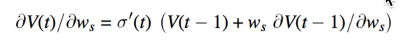 Scott E. Fahlman <sef@cs.cmu.edu>
30